Dynamic management of segmented structures in 3D Slicer
Csaba Pinter, Andras Lasso, and Gabor Fichtinger
Laboratory for Percutaneous Surgery, School of Computing, Queen’s University, Kingston, ON, Canada
Segmentation
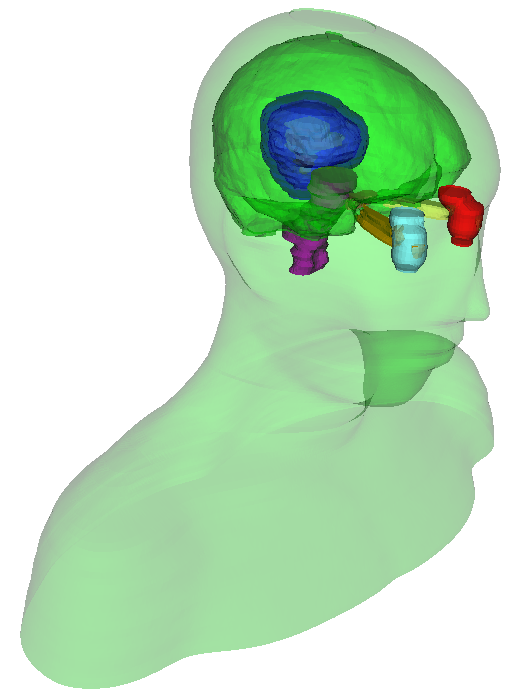 Also known as contouring
Delineates structures of interest
Manual contouring: Slice by slice
Automatic / semi-automatic
Omnipresent in medical imaging
Surgical/radiation therapy planning
Intra-surgery navigation
Volume/shape analysis
3D printing (interventions)
Education
Head and neck RT phantom case
Laboratory for Percutaneous Surgery – Copyright © Queen’s University, 2015
- 2 -
Various representations
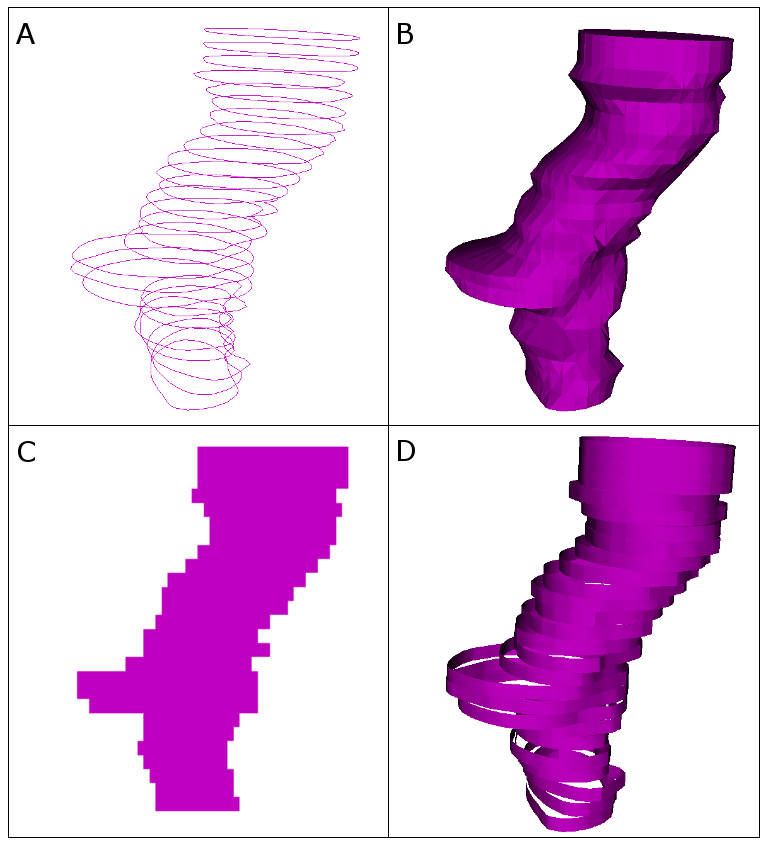 Each optimal for
either storage (A)
or analysis (C)
or visualization (B,D)
Imposed needs
Conversion
Simultaneous
Visualization
Transformation
Typical representations:A: Contours, B: Surface, C: Image, D: Ribbons
Laboratory for Percutaneous Surgery – Copyright © Queen’s University, 2016
- 3 -
Difficulty #1: Operation
Operation
User needs to be aware of the need for conversion, and also
How to perform it
Brain
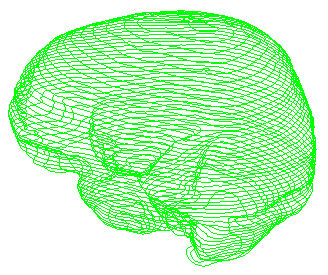 Analysis ?
Volume
Surface area
Dose volume histogram
Dice coefficient
…
Brain
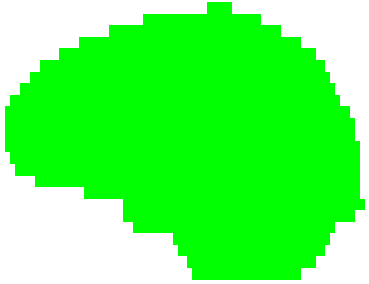 Analysis ✓
Laboratory for Percutaneous Surgery – Copyright © Queen’s University, 2016
- 4 -
[Speaker Notes: Want to perform analysis on brain.
Need to convert to image so that analysis can be done. The user needs to know this.]
Difficulty #2: Identity
Operation
Brain
Tumor
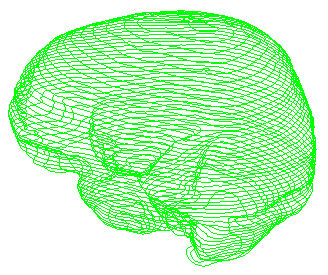 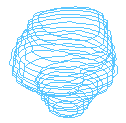 Identity
Need to keep track of where the structures came from and what they represent
?   origin    ?
(provenance)
Brain1
Tumor1
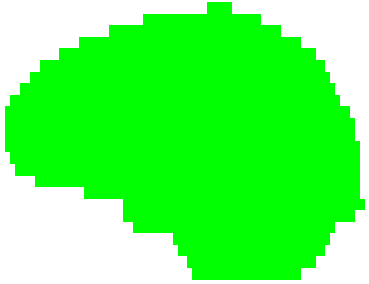 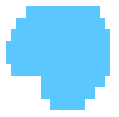 ?       identity      ?
Laboratory for Percutaneous Surgery – Copyright © Queen’s University, 2016
- 5 -
Difficulty #3: Validity
Operation
Brain (contour)
Tumor (contour)
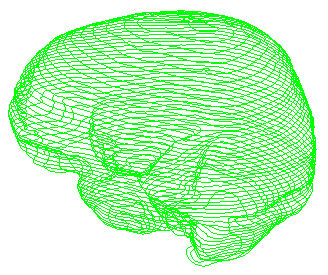 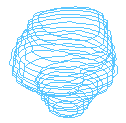 Identity
?
Validity
No invalid data should be accessible at any time
Brain (image)
Tumor (image)
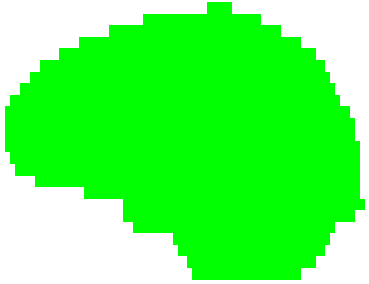 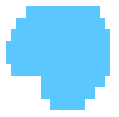 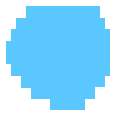 Laboratory for Percutaneous Surgery – Copyright © Queen’s University, 2016
- 6 -
Difficulty #4: Coherence
Patient
Patient
Operation
Brain (contour)
Tumor (contour)
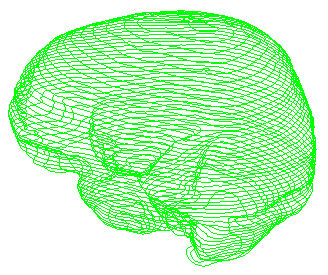 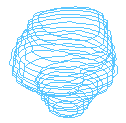 Identity
Validity
Brain (image)
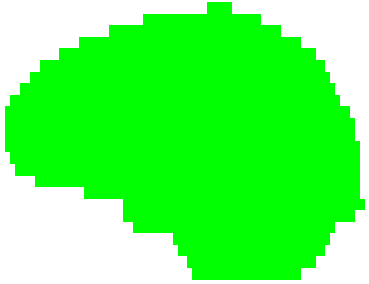 ?
Coherence
Forming a unified whole
Laboratory for Percutaneous Surgery – Copyright © Queen’s University, 2016
- 7 -
[Speaker Notes: “the quality of forming a unified whole”]
Segmentation “object”
Patient
Patient
1 segmentation contains N segments (structures)
Coherence ✓
Brain
Brain (contour)
Tumor
Tumor (contour)
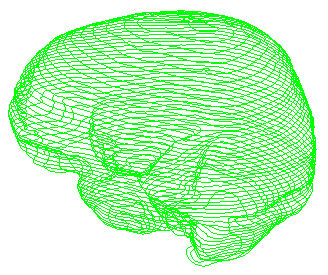 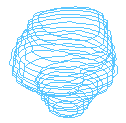 Each segment contains multiple representations
Identity ✓
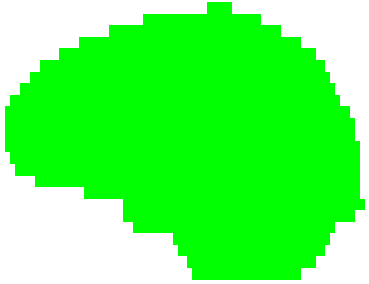 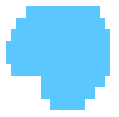 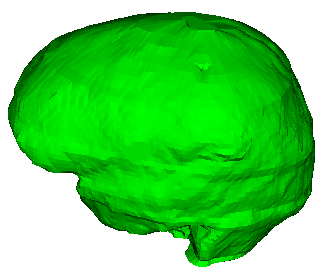 Provides automatic conversions 
Operation ✓
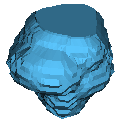 Laboratory for Percutaneous Surgery – Copyright © Queen’s University, 2016
- 8 -
Master representation
“Promoted” representation
Patient
Tumor
Conversions use it as source
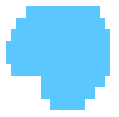 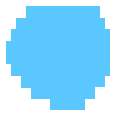 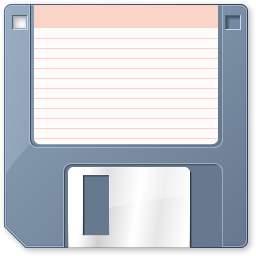 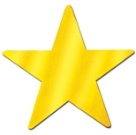 image
When changed, the other representations are cleared
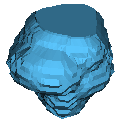 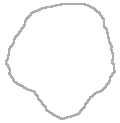 And re-converted as needed
surface
When saving to disk, this representation is written
Solves Validity ✓
Laboratory for Percutaneous Surgery – Copyright © Queen’s University, 2016
- 9 -
[Speaker Notes: Most commonly the representation the data was acquired or stored in the first place
The representation most genuinely contains the data]
Automatic conversion
Driven by a dynamic graph
Nodes are the representations
Edges are the converters
Can be dynamically added
Can define representations
Cost metrics for edges
Automatic conversion follows cheapest path
Happens when an absent representation is requested
Ribbon
1.5
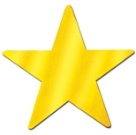 Contours
2.5
Binary image
3.5
2.5
Surface
2.0
2.0
Fractional image
4.0
Laboratory for Percutaneous Surgery – Copyright © Queen’s University, 2016
- 10 -
Implementation
Software library SegmentationCore
Contains all the listed features
Uses only the VTK library
Can be integrated in many applications
Segmentations module in SlicerRT
Advanced conversion options
Simultaneous real-time transformation
Advanced visualization in 2D and 3D
Extension of the 3D Slicer platform
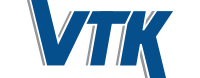 W. Schroeder et al. 2006
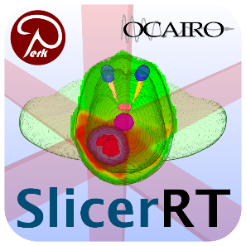 C. Pinter et al. 2012
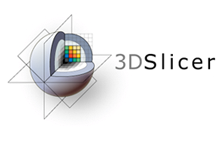 A. Fedorov et al. 2012
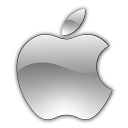 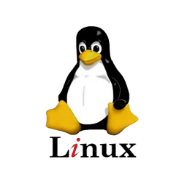 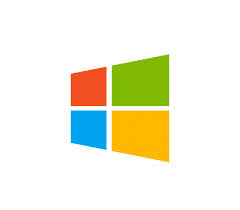 Laboratory for Percutaneous Surgery – Copyright © Queen’s University, 2016
- 11 -
[Speaker Notes: + Segment editor tool for contouring directly into a segmentation object
+ Storage capabilities to DICOM and to research file formats
+ Advanced memory management by only storing the effective extent (excluding most of the empty background)
+ Automatic opacity calculation for better 3D visualization]
Architecture: 36 classes (C++)
VTK storage
VTK logic
Slicer MRML
vtkMRMLLabelMapVolumeNode
N
vtkSegment
vtkSegmentation
vtkMRMLSegmentationNode
SegmentationDisplayNode
vtkSegmentationConverter
SegmentationStorageNode
vtkOrientedImageData
N
vtkSegmentationConverterFactory
vtkSegmentationConverterRule
vtkOrientedImageDataResample
Module and widget
Displayable managers
Converter roles
Subject hierarchy plugins
vtkClosedSurfaceToBinaryLabelmapConversionRule
...
Laboratory for Percutaneous Surgery – Copyright © Queen’s University, 2015
- 12 -
Example use case: MRI/US fusion for prostate HDR brachytherapy
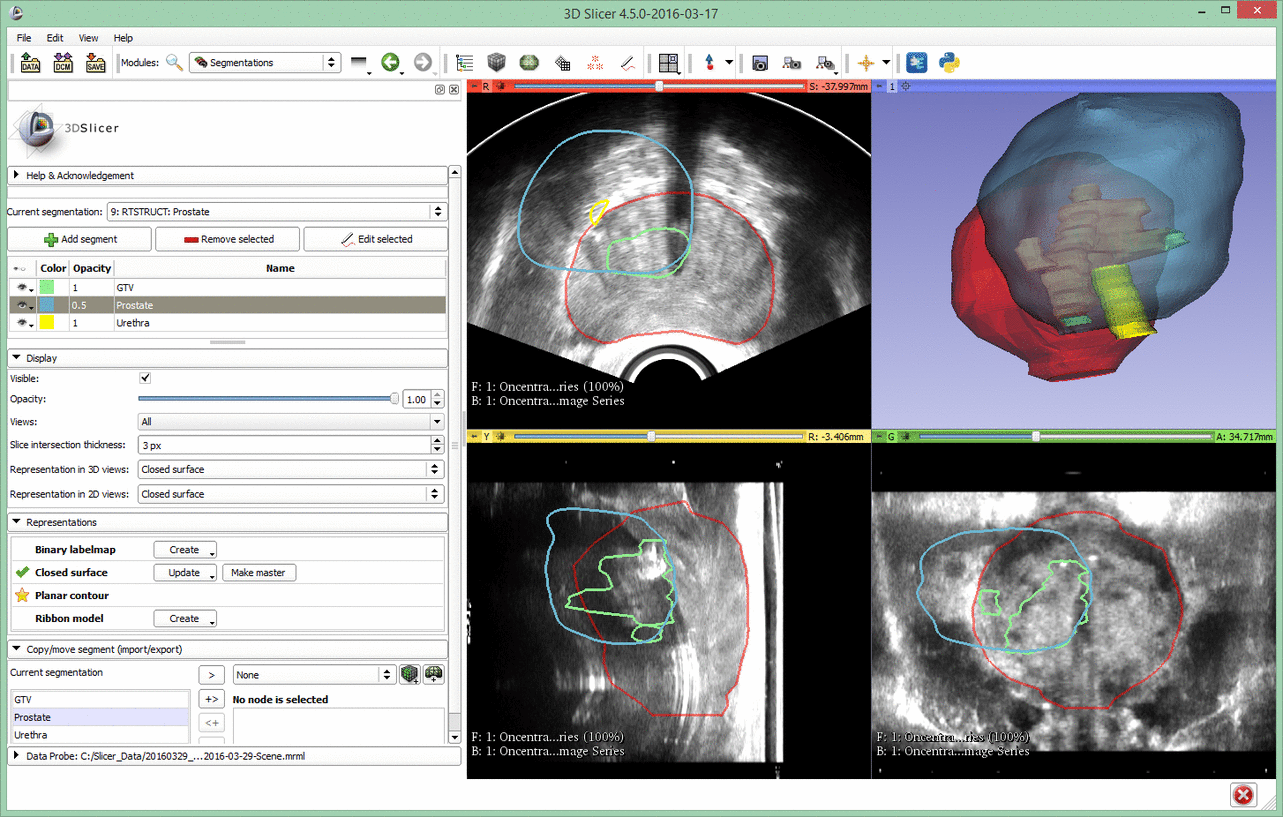 Laboratory for Percutaneous Surgery – Copyright © Queen’s University, 2016
- 13 -
Example use case: Finding most similar RT plan in the cloud
Initialize daily adaptive RT plan from most similar one
By geometrical similarity based on segmentation comparison
Highly parallel computations
Very large amount of data
Self-driven scripts in cloud

Andrea et al., IUPESM World Congress 2015
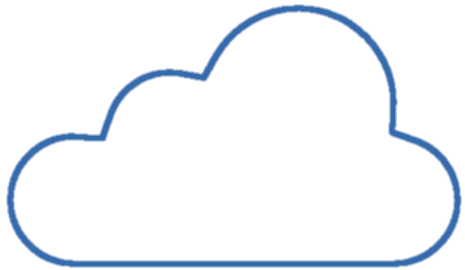 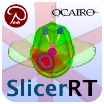 Scriptedanalysis
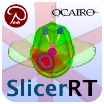 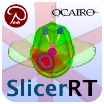 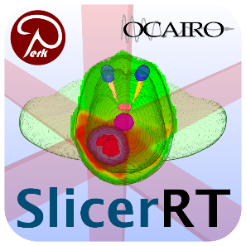 Localcontrol
Laboratory for Percutaneous Surgery – Copyright © Queen’s University, 2015
- 14 -
Future work
Fractional image representation
More efficient storage of structures
Enables using stochastic methods
Integration into 3D Slicer core
Ontologies support
Hierarchical organization of structures
Standard ontologies used in clinics
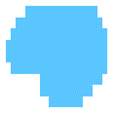 Binary image
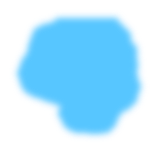 Fractional image
Laboratory for Percutaneous Surgery – Copyright © Queen’s University, 2016
- 15 -
Thank you for your attention!
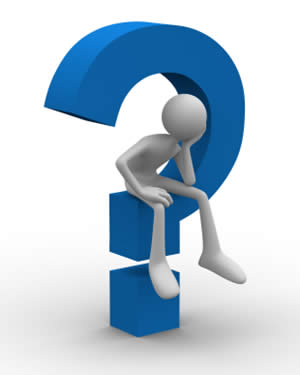 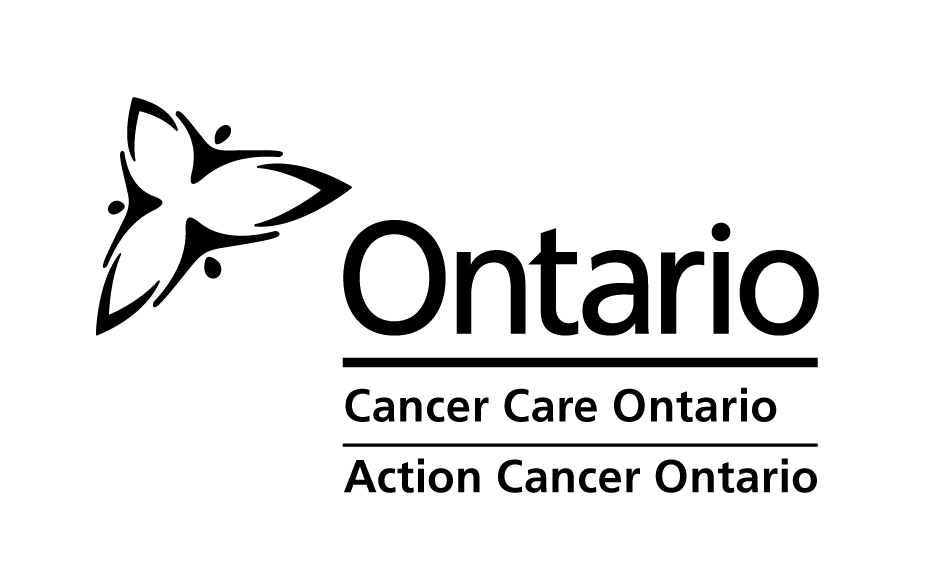 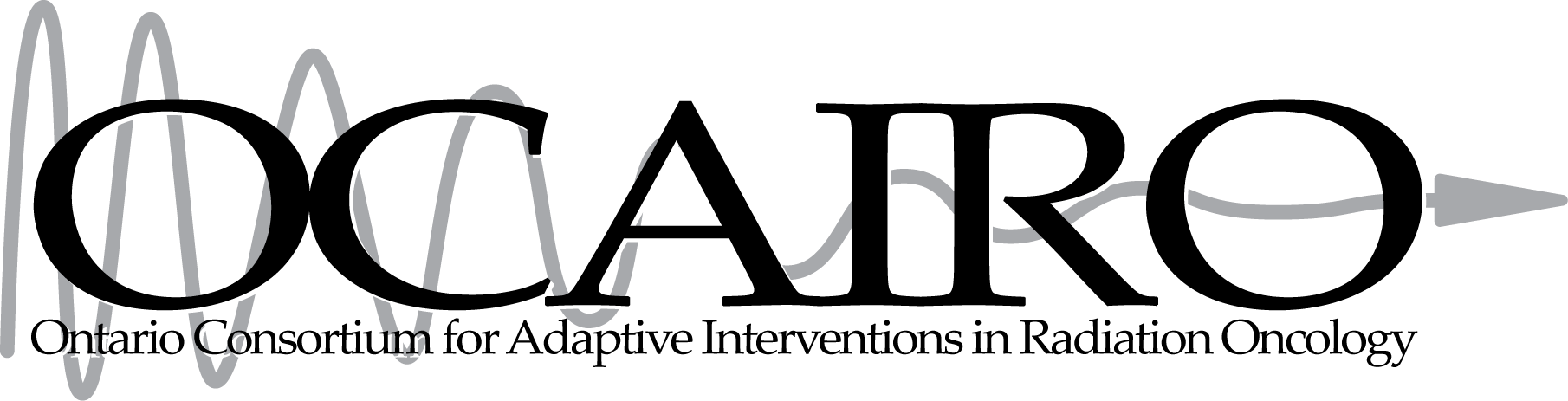 Laboratory for Percutaneous Surgery – Copyright © Queen’s University, 2015
- 16 -
Appendix
Laboratory for Percutaneous Surgery – Copyright © Queen’s University, 2016
- 17 -
Segmentations user interface
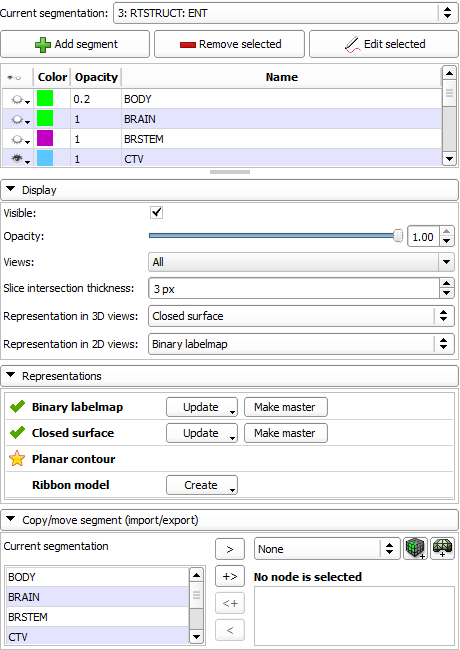 Managing segments and their properties
Advanced display options
Explicit handling of representations
Convenient import/export
Laboratory for Percutaneous Surgery – Copyright © Queen’s University, 2016
- 18 -
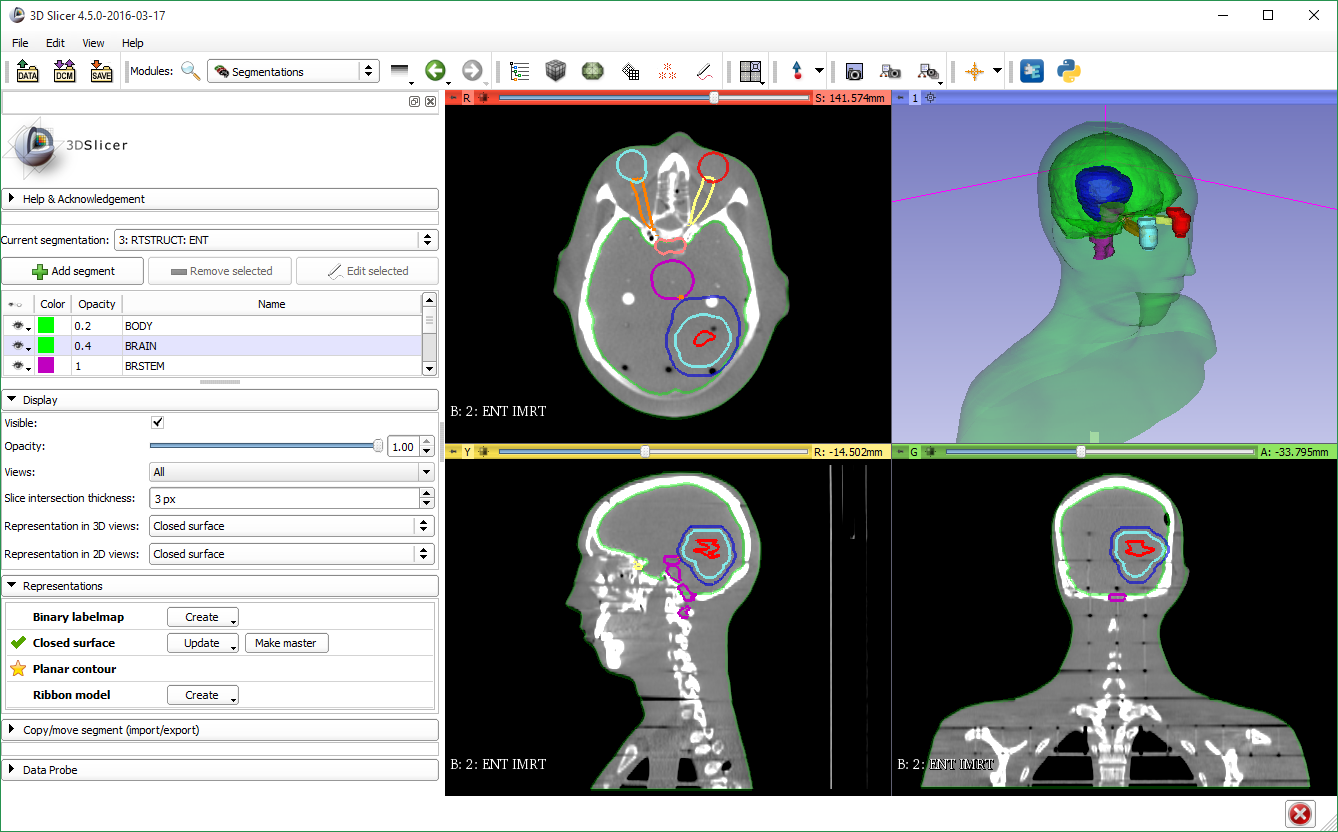 Laboratory for Percutaneous Surgery – Copyright © Queen’s University, 2016
- 19 -
Difficulties with conversion
Operation: User needs to know that conversion is needed, and how to perform the conversion
Identity: Relationships between converted objects need to be preserved to be able to determine their origin and identity
Validity: When a representation changes, the others need to follow, otherwise invalid data is accessible
Coherence: Structures belonging together must be converted together to contain the same data types
Laboratory for Percutaneous Surgery – Copyright © Queen’s University, 2016
- 20 -